Tiết 11BÀI 11:SẢN XUẤT VÀ BẢO QUẢN GIỐNG CÂY TRỒNG
I. Sản xuất giống cây trồng
Mục đích
Sản xuất giống cây trồng là gì?
I. Sản xuất giống cây trồng
Nhằm tạo ra nhiều hạt giống cây con giống phục vụ gieo trồng.
Mục đích
I. Sản xuất giống cây trồng
1. Sản xuất giống cây trồng bằng hạt:
Sản xuất giống cây trồng bằng hạt được tiến hành trong mấy năm?
4 năm
I. Sản xuất giống cây trồng
1. Sản xuất giống cây trồng bằng hạt:
Sản xuất giống cây trồng bằng hạt được tiến hành  theo trình tự nào?
Theo trình tự 4 năm
Hạt giống đã phục tráng và duy trì
Năm 1
Dòng
1
Dòng
2
Dòng
3
Dòng
4
Dòng
5
Hạt giống siêu nguyên chủng
Năm 2
Hạt giống nguyên chủng
Năm 3
Hạt giống sản xuất đại trà
Năm 4
I. Sản xuất giống cây trồng
1. Sản xuất giống cây trồng bằng hạt:
Quy trình sản xuất giống cây trồng bằng hạt tiến hành trong 4 năm.
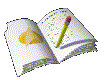 Năm 1: Gieo hạt giống đã phục tráng và chọn cây có đặc tính tốt.
Năm 2: Hạt của mỗi cây tốt gieo thành từng dòng. Lấy hạt của các dòng tốt nhất hợp lại thành giống siêu nguyên chủng.
Năm 3: Từ giống siêu nguyên chủng nhân thành giống nguyên chủng.
-   Năm 4: Từ giống nguyên chủng nhân thành giống sản xuất đại trà
I. Sản xuất giống cây trồng
1. Sản xuất giống cây trồng bằng hạt:
Sản xuất giống cây trồng bằng hạt thường áp dụng cho các loại cây nào?
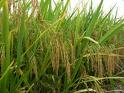 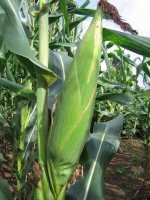 Cây lúa
Cây bắp(ngô)
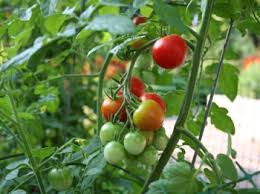 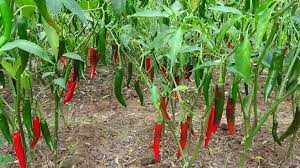 Cây ớt
Cây cà chua
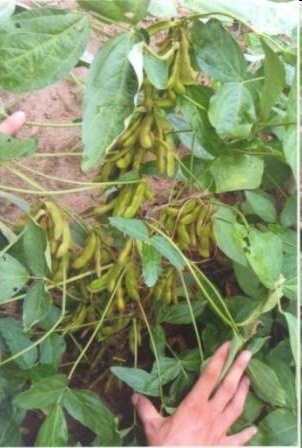 Cây đậu
I. Sản xuất giống cây trồng
2. Sản xuất giống cây trồng bằng nhân giống vô tính:
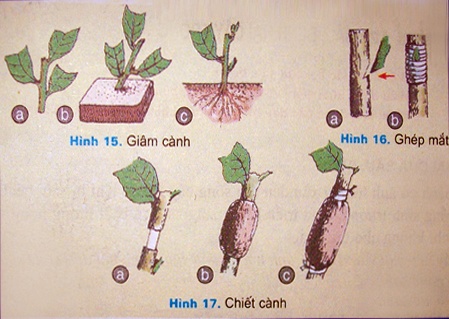 I. Sản xuất giống cây trồng
2. Sản xuất giống cây trồng bằng nhân giống vô tính:
Em hãy nêu đặc điểm của các phương pháp giâm cành, ghép mắt, chiết cành?
Giâm cành: Cắt một đoạn cành có đủ mắt, chồi từ thân cây mẹ, giâm xuống nền cát ẩm.
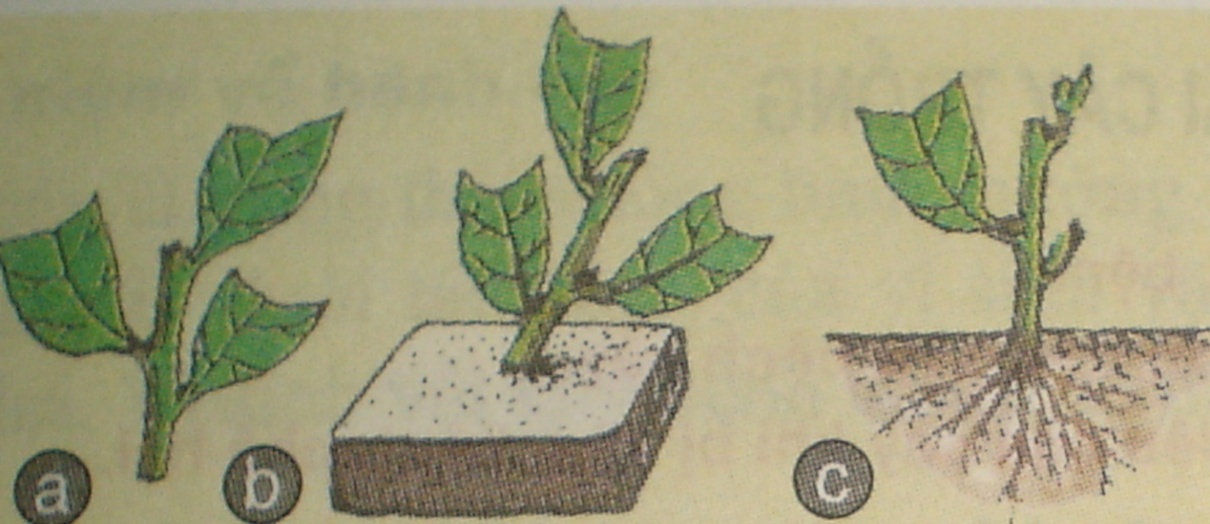 Giâm cành
I. Sản xuất giống cây trồng
2. Sản xuất giống cây trồng bằng nhân giống vô tính:
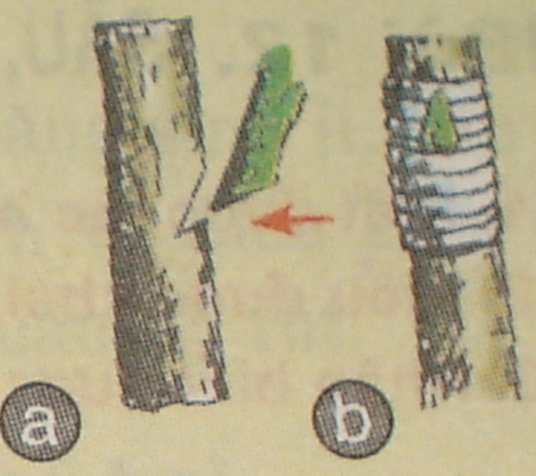 Ghép mắt: (ghép cành):  lấy mắt ghép ghép vào một mắt ghép của một cây khác (cùng họ)
Ghép mắt
I. Sản xuất giống cây trồng
2. Sản xuất giống cây trồng bằng nhân giống vô tính:
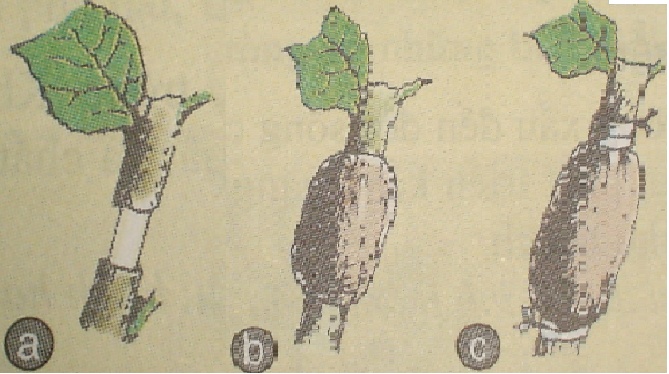 Chiết cành: Bóc khoanh vỏ của cành, sau đó bó đất. Khi cành ra rễ cắt khỏi cây mẹ, đem trồng xuống đất.
Chiết cành
I. Sản xuất giống cây trồng
2. Sản xuất giống cây trồng bằng nhân giống vô tính:
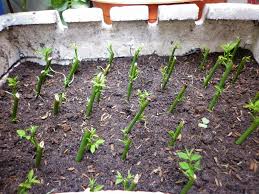 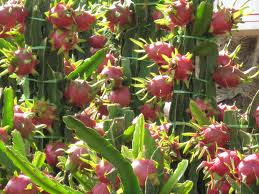 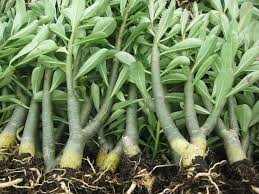 Giâm cành
I. Sản xuất giống cây trồng
2. Sản xuất giống cây trồng bằng nhân giống vô tính:
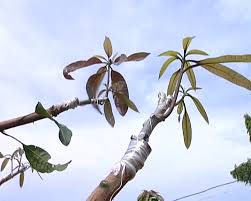 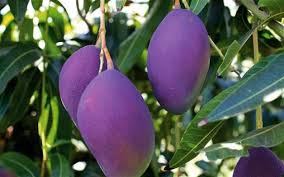 Ghép cành
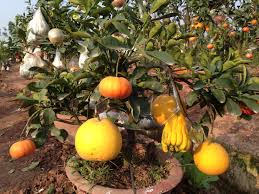 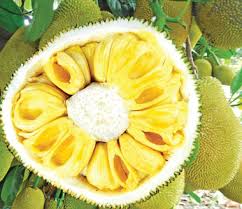 I. Sản xuất giống cây trồng
2. Sản xuất giống cây trồng bằng nhân giống vô tính:
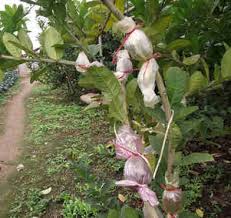 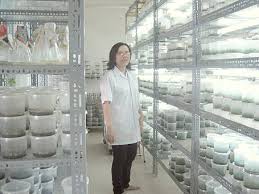 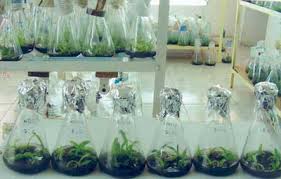 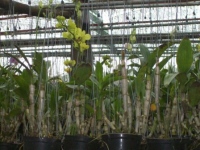 Nuôi cấy mô
Chiết cành
I. Sản xuất giống cây trồng
2. Sản xuất giống cây trồng bằng nhân giống vô tính:
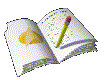 Giâm cành: Cắt một đoạn cành có đủ mắt, chồi từ thân cây mẹ, giâm xuống đất.
Ghép mắt: (ghép cành): Dùng một bộ phận sinh dưỡng (mắt, chồi, cành) của một cây gắn vào một cây khác (gốc ghép).
Chiết cành: Bóc khoanh vỏ của cành, sau đó bó đất. Khi cành ra rễ cắt khỏi cây mẹ, đem trồng xuống đất.
II. Bảo quản hạt giống cây trồng:
Muốn bảo quản tốt hạt giống cần phải đảm bảo các điều kiện nào?
* Hạt giống tốt: Hạt phải khô, mẩy, không lẫn tạp, không sâu bệnh.
*Bảo quản hạt giống : Nhiệt độ, độ ẩm nơi cất phải thích hợp (thấp) không để côn trùng phá hoại.
II. Bảo quản hạt giống cây trồng:
Trình bày một số phương pháp bảo quản giống cây trồng?
Dụng cụ bảo quản: Chum, vại hoặc túi kín khô sạch
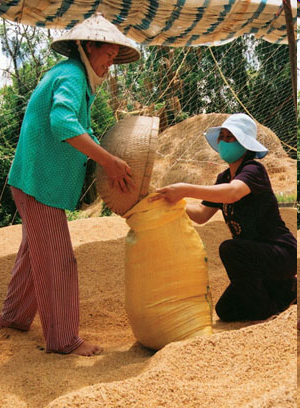 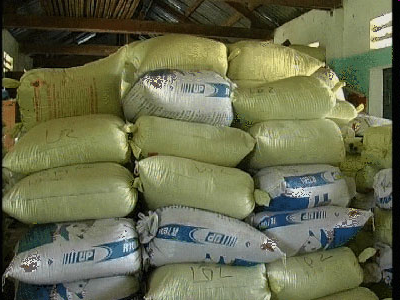 II. Bảo quản hạt giống cây trồng:
Bảo quản trong các kho lạnh
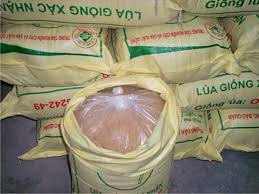 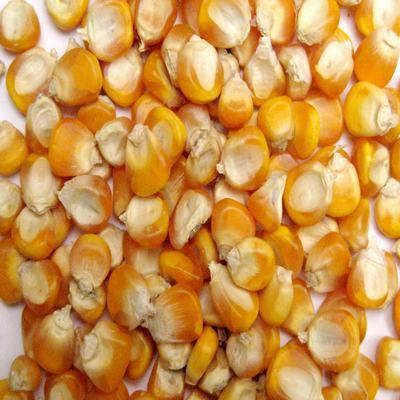 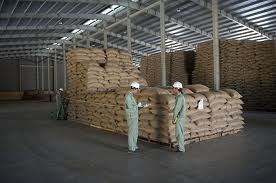 II. Bảo quản hạt giống cây trồng:
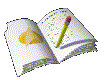 - Có hạt giống tốt, phải biết cách bảo quản tốt thì mới duy trì được chất lượng của hạt. 
- Hạt giống có thể bảo quản trong chum, vại, bao, túi kín hoặc trong các kho lạnh.
IV. CỦNG CỐ:
1. Biện pháp nào dưới đây không phải sản xuất giống cây trồng bằng nhân giống vô tính?
Giâm cành			b. Ghép mắt
c. Chiết cành			d. Gieo trồng hạt
IV. CỦNG CỐ:
1-d	2-a	3-b	4-c
V. HƯỚNG DẪN TỰ HỌC:
Bài vừa học:
	- Học bài.
	- Trả lời câu hỏi: 1, 2, 3- SGK/27.
2. Bài sắp học:
- Đọc và nghiên cứu bài 12: “Sâu, bệnh hại cây trồng”.